இளநிலை முதலாமாண்டு முதல் பருவம்
குறியீடு: 20U4LT4
தாள்-4: செய்யுள், உரைநடை, போட்டித் தேர்வுத் தமிழ், இலக்கிய வரலாறு
அலகு – 2 பதினெண்கீழ்க்கணக்கு
திருக்குறளின் சிறப்புகள்
முனைவர் த.செல்வராசு
இணைப்பேராசிரியர், முதுகலைத் தமிழாய்வுத்துறை
ஜமால் முகமது கல்லூரி (த), திருச்சிராப்பள்ளி – 620 020
திருக்குறள்
திருக்குறள் = திரு + குறள் (திருவையுடைய குறள் என விரிக்க)
திரு – சிறப்பு அடைமொழி
திரு – பல பொருள் ஒரு சொல் – செல்வம், அழகு, மேன்மை, சிறப்பு, தெய்வத் தன்மை
குறள் – குறுமை, குறுகியது எனப் பொருள்
குறுமை – பண்பாகுப் பெயர்
குறள் – ஈரடி வெண்பாவுக்காகும் போது பண்பாகுபெயர்
குறள் – குறட்பாக்களை உணர்த்தாமல் குறள் வெண்பாக்களால் ஆக்கப்பட்ட        	 	      நூலை குறிக்கும்போது கருவியாகுபெயர்
குறள் – பண்பாகுப்பெயர், கருவியாகுப்பெயர் எனப்படுவதால் இருமடியாகுபெயர் 	        அல்லது அடையெடுத்த ஆகுபெயர்
குறுகிய பா – குறட்பா, குறுவெண்பாட்டு, குறள் வெண்பா என்றும் அழைக்கப்படும்.
குறட்பா – ஈரடி வெண்பா
திருக்குறள் குறித்த புலவர் கூற்றுகள்
சமயக் கணக்கர் மதிவழி கூறாது
     உலகியல் கூறிப் பொருளிது என்ற வள்ளுவன் – கல்லாடர்
………… ……….. ………….. நன்றுஎன்
    எப்பால வரும் இயைபவே வள்ளுவனார்
     முப்பால் மொழிந்த மொழி – கல்லாடர்
திணையளவு போதாச் சிறுபுல்நீர் நீண்ட 
    பனையளவு காட்டும் படித்தால் – கபிலர்
முப்பால் மொழிந்த முதற்பா வலர்ஒப்பார் 
     எப்பா வலரினும் இல் – நல்லந்துவனார்
செய்யா மொழிக்கும் திருவள் ளுவர்மொழிந்த 
     பொய்யா மொழிக்கும் பொருள் ஒன்று - வெள்ளிவீதியார்
உள்ளுதொறு உள்ளுதொறு உள்ளம் உருக்குமே
      வள்ளுவர் வாய்மொழி மாண்பு – மாங்குடி மருதனார்
 எல்லாப் பொருளும் இதன்பால் உள; இதன்பால்
     இல்லாத எப்பொருளும் இல்லையாம் – மதுரைத் தமிழ் நாகனார்
 கடுகைத் துளைத்தேழ் கடலைப் புகட்டி
     குறுகத் தறித்தக் குறள் – இடைக்காடனார்
 அனுவைத் துளைத்தேழ் கடலைப் புகட்டி
     குறுகத் தறித்தக் குறள் - ஔவையார்
பொய்யில் புலவன் பொருளுரை – சீத்தலைச் சாத்தனார்
முப்பாளும் மிஞ்சப் புகட்ட மிக வளர்ந்தாய் – தமிழ்விடு தூது
வள்ளுவன் தன்னை உலகினுக்குத் தந்து
      வான்புகழ் கொண்ட தமிழ்நாடு - பாரதியார்
கம்பனைப் போல் வள்ளுவனைப் போல் இளங்கோவைப் போல் பூமிதனில் யாங்கணுமே பிறந்ததில்லை, உண்மை வெறும் புகழ்ச்சியில்லை – பாரதியார்
வள்ளுவனைப் பெற்றதால் பெற்றதே புகழ் வையகமே – பாரதிதாசன்
சொல்லாததில்லை பொதுமறையான திருக்குறளில் 
      இல்லாததில்லை இணையில்லை முப்பாலுக்கிந் நிலத்தே – பாரதிதாசன்
  வள்ளுவர் செய் திருக்குறளை மறுவறநன் குணர்ந்தோர்கள்
 உள்ளுவரோ மநுவாதி ஒருகுலத்துக் கொருநீதி – பேர. சுந்தரம்பிள்ளை
  செந்தமிழ்ச் செல்வத் திருக்குறளை நெஞ்சமே
      சிந்தனை செய்வாய் தினம் - கவிமணி
  நீதித் திருக்குறளை நெஞ்சாரத் தம் வாழ்வில்
      ஓதித் தொழுது எழுக ஓர்ந்து – கவிமணி
புத்தகம் நூறு புரட்டிக் களைப்புற்றுச்
      சித்தம் கலங்கித் திகப்பதேன் – வித்தகன்
      தெய்வப் புலவர் திருவள் ளுவர்சொன்ன
      பொய்யில் மொழியிருக்கும் போது    -    கவிமணி
 திருக்குறள் ஒரு வகுப்பாருக்கோ ஒரு மதத்தாருக்கோ ஒரு நிறத்தாருக்கோ ஒரு  மொழியாருக்கோ ஒரு நாட்டாருக்கோ உரியது அன்று. அது மண்பதைக்கு   உலகுக்குப் பொது – திரு.வி.க
திருவள்ளுவர் தோன்றியிராவிட்டால் தமிழன் என்னும் ஓர் இனம் இருப்பதாக உலகத்தாருக்குத் தெரிந்திருக்காது. திருக்குறள் என்னும் ஓர் நூல் தோன்றியிராவிட்டால் தமிழ்மொழி என்னும் ஒரு மொழி இருப்பதாக உலகத்தாருக்குத் தெரிந்திருக்காது – கி.ஆ.பெ.விசுவநாதம்
தமிழ்மொழி அழகிய சித்திர வேலைப்பாடமைந்த வெள்ளித் தட்டு. அதில் வைக்கப்பட்டுள்ள தங்க ஆப்பிள் திருக்குறள் - என்றும்
தமிழ் என்னை ஈர்த்தது குறளோ என்னை இழுத்தது – என்றும்
திருக்குறளை வடமொழியிலுள்ள ஸ்மிருதிகளோடு ஒப்பிடுபவர் – கார்ல் க்ரௌன்
திருக்குறளின் பெருமையினை “இந்திய சிந்தனை வளர்ச்சி” என்னும் நூலில் ஆராய்ந்து விளக்கியிருப்பவர் – ஆல்பர்ட் ஸ்வட்சர்
தமிழுக்குக் கதியாவது கம்பராமாயணமும் திருக்குறளும்
சிவசிவ வெண்பா, தினகர வெண்பா, வடமலை வெண்பா, இரங்கேச வெண்பா, சோமேசர் முதுமொழி வெண்பா, குமரேச வெண்பா போன்றனவும் குறளின் சிறப்பைப் பேசுகின்றன.
திருக்குறளுக்கான வேறுபெயர்கள்
திருவள்ளுவருக்கான வேறுபெயர்கள்
வள்ளுவ நாயனார்
தேவர்
முதற்பாவலர்
தெய்வப்புலவர்
நான்முகன்
மாதாநுபங்கி
செந்நாப்போதர்
பெருநாவலர்
பொய்யில்புலவன்
நான்முகனார்
நாயனார்
பொய்யாமொழிப் புலவர்
உலகப் பொதுமறை
பொய்யாமொழி
வாயுறை வாழ்த்து
முப்பால்
உத்தர வேதம்
தெய்வ நூல்
தமிழ்மறை
முதுமொழி
பொருளுரை
பொதுமறை
அறவிலக்கியம்
தமிழர் திருமறை
திருவள்ளுவப்பயன்
திருவள்ளுவம்
வள்ளுவர் பற்றிய குறிப்புகள்
வள்ளுவர் ஆண்டு கி.மு.31
அரசர்க்குக் கருமத் தலைவராய் உயர்பதவி வகித்தவருக்கு வள்ளுவர், சாக்கை என்ற சிறப்புப் பெயர்கள் உண்டு
வள்ளுவர், சாக்கை எனும் பெயர் மன்னருக்கு
     உள்படு கருமத் தலைவருக் கொன்றும் – திவாகர நிகண்டு
விசேட காலங்களில் அரசாணையை முரசறைந்து சாற்றுவோர்
பெருநாட் கல்லது பிறநாட் கறையா .......... வள்ளுவ முதுமகன் – பெருங்கதை
ஜோதிட நூல் வல்ல நிமித்திகராகவும் பண்டைக் காலத்தே இவர் விளங்கினர் – சீவக சிந்தாமணி
தைத் திங்கள் இரண்டாம் நாள் திருவள்ளுவர் நாள் எனத் தமிழக அரசு அறிவித்துக் கொண்டாடுகிறது.
திருக்குறளுக்கு முதலில் உரை எழுதிய உரையாசிரியர்கள்
தருமர் மணக்குடவர் தாமத்தர் நச்சர்
    பரிதி பரிமே லழகர் திருமலையார் 
    மல்லர் பரிப்பெருமாள் காளிங்கர் வள்ளுவர்நூற்கு
    எல்லையுரை செய்தார் இவர்    -   பழம்பாடல் (12ஆம் வகுப்புப் பாடநூல்)
தருமர் மணக்குடவர் தாமத்தர் நச்சர்
     பரிமே லழகர் பரிதி - திருமலையார் 
     மல்லர் கவிப்பெருமாள் காளிங்கர் வள்ளுவர்நூற்
    கெல்லை யுரையெழுதி னோர்    -   திரு.வி.க – திருக்குறள் விரிவுரைக் கட்டுரையில் (1939)
மணக்குடவர், பரிமேலழகர், பரிதி, பரிப்பெருமாள், காளிங்கர் ஆகிய ஐவரின் உரையே கிடைத்துள்ளது.
இவ்வுரைகளுள் பரிமேலழகர் உரையே சிறந்தது என்பர்.
திருக்குறள் பற்றிய குறிப்புகள்
திருக்குறளின் சிறப்பைப் போற்றும் பாடலின் தொகுப்பே திருவள்ளுவமாலை
திருவள்ளுவமாலை - 53 புலவர்கள் – 55 பாடல்கள் கொண்டது.
திருக்குறளை ஆங்கிலத்தில் முழுமையாக மொழிபெயர்த்தவர்கள் ஜி.யூ.போப், வ.வே.சு ஐயர், தீட்சிதர், இராஜாஜி.
லத்தீனில் மொழிபெயர்த்தவர் – வீரமாமுனிவர்
பிரெஞ்சில் மொழிபெயர்த்தவர் – ஏரியல்
ஜெர்மனில் மொழிபெயர்த்தவர் - கார்ல் க்ரௌன்
வடமொழியில் மொழிபெயர்த்தவர் – அப்பா தீட்சதர்
திருக்குறள் 107 மொழிகளில் மொழிபெயர்க்கப்பட்டுள்ளதாகக் கூறப்பட்டுள்ளது.
திருக்குறளை மூலத்தை முதன்முதலில் அச்சிட்டவர் மலையத்துவசன் மகன் தஞ்சை ஞானப்பிரகாசம் – ஆண்டு 1812
திருக்குறளுக்கு முதன்முதலில் உரை எழுதியவர் – மணக்குடவர்
திருக்குறளைப் பரிமேலழகர் உரையுடன் முதன் முதலில் 1840-ல் பதிப்பித்தவர் – இராமாநுஜக் கவிராயர்
திருக்குறள் தொடர்பாக வெளிவந்துள்ள நூல்களும் ஆசிரியர்களும்
வள்ளுவர் கண்ட நாடும் காமமும் – தெ.பொ.மீ
திருக்குறள் மணிவிளக்க உரை – க.அப்பாதுரையார்
திருக்குறள் உரை வளம், திருக்குறள் உரைக் களஞ்சியம் – தண்டபாணி தேசிகர்.
திருக்குறள் நுண்பொருள் மாலை – காரிரத்தினக் கவிராயர்
வள்ளுவம் – வ.சு.ப. மாணிக்கம்
திருக்குறள் நடையியல், சொல்வலை வேட்டுவர் – இ.சுந்தரமூர்த்தி
வாழும் வள்லுவம் – வா.செ.குழந்தைசாமி
திருக்குறள் அதிகார இயல் பகுப்பு
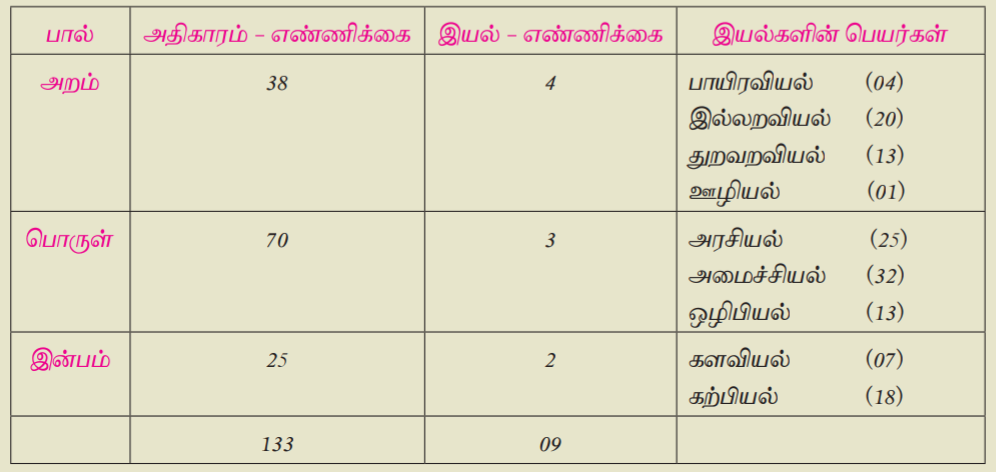